Подготовила: воспитатель 1 квалификационной категории 
СИРЕНКО  НИНА  НИКОЛАЕВНА
КОРМУШКИ  ДЛЯ ПИЧУЖКИ
Цель : создать условия для формирования экологической культуры дошкольников, предполагающей ценностное отношение к природе.
Спинкою   зеленовата,
Брюшком желтовата.
Черненькая шапочка
И полоска шарфика
(Синица)
Скачет шустрая синица, Ей на месте не сидится. Прыг-скок, прыг-скок, Завертелась как волчок. А. Барто
(
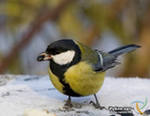 Свиристели
К нам с ветрами прилетелиСтаи ярких свиристелей.Прилетели свиристели,Песню севера запели.Пусть метель, как старый мельник,Белит сосны, белит ельник-Много ягод свиристелямЗаготовил можжевельник…Есть крушина, есть калина,А в колхозе, у овина,Стынет в инее рябина.Как пришла пора метелей,Налетели свиристели.Заскрипели, засвистели…Все до ягодки поели. (А. Барто)
СНЕГИРЬ
СнегирьАлой кисточкой заряКрасит грудку снегиря,Чтоб в морозы и в пургуНе замерз он на снегу.
***
ВОРОНА
Стих про ворону
Очень эта птица умна,
Звать вороною её,
Если в стае крикливо — громка, шумна,
Ведь крикливо вороньё,
«Кар» — кричать, она умеет,
Часто – часто, много раз,
Спорить с ней никто не смеет,
Ведь коварства в ней запас.
Всё подряд едят вороны,
Без разговора тянут всё,
Не знакомы им препоны,
Воровато воронье!
Эта птица всем знакома - Важно ходит возле дома Кар-Кар-Кар вдруг закричит, И спокойно улетит. Очень хитрая персона, А зовут её (Ворона)
ВОРОБЕЙ
Эти маленькие пташкиВ серых будничных рубашкахВсё клюют, чем угощают,Даже крохи подбирают.– Чик, чирик, – везде свои,Непоседы воробьи.
 
ВоробейЧуть живой. Не чирикает даже.Замерзает совсем воробей.Как заметит подводу с поклажей,Из-под крыши бросается к ней!И дрожит он над зернышком бедным,И летит к чердаку своему.А гляди, не становится вреднымОттого, что так трудно ему...
ДЯТЕЛ
Дятел дерево долбил.Под корой жуков ловил:- Тук, тук, тук,Тук, тук, тук, -И попался дятлу жук,Жук-вредитель - короед.От него спасенья нет.И природа не забыла -Птичку дятла подарила.Дятел дерево спасает -Лес зелёный вырастает
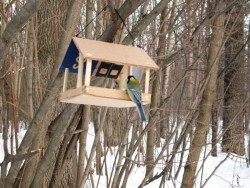 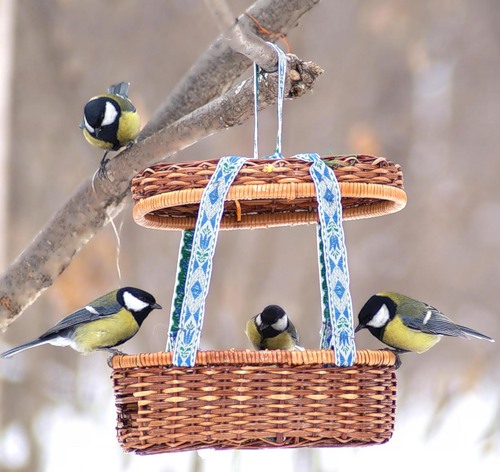 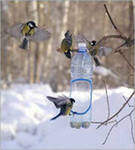 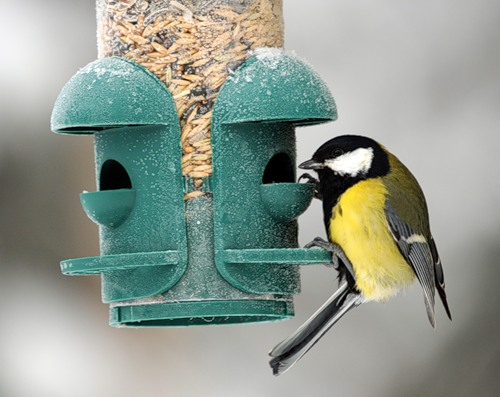 Вот  какие кормушки изготовили наши родители
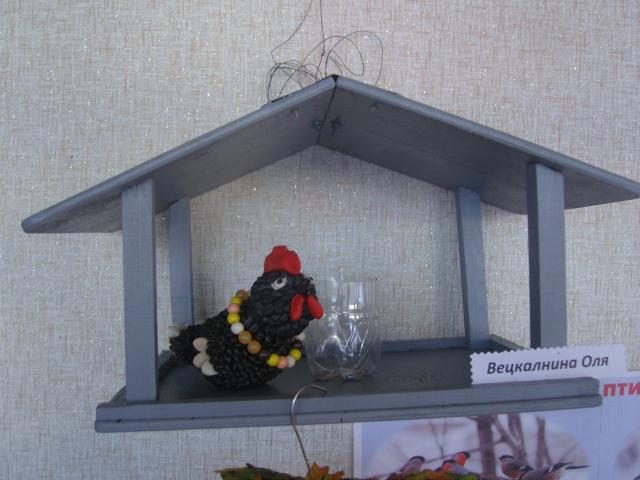 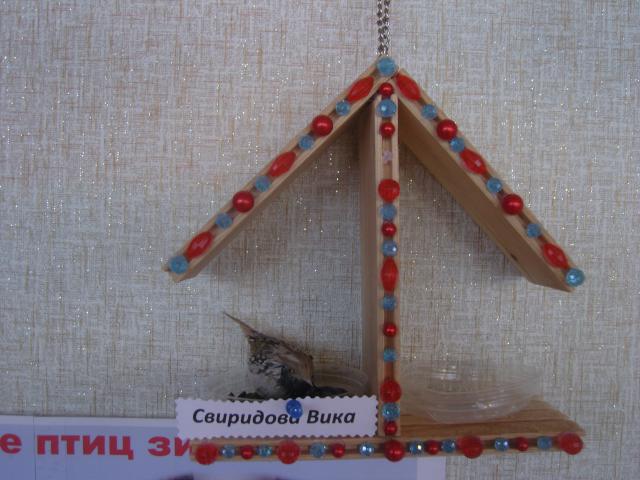 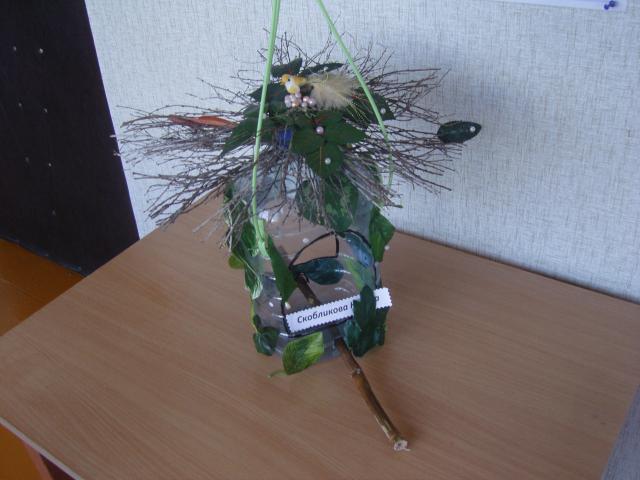 Чем кормить птиц
Покормите  птиц  зимой,
Пусть  со  всех  концов 
 К  вам  слетятся  как  домой,
Стайки  на  крыльцо.
Не  богаты  их  корма,
Горсть  зерна  нужна.
Горсть  зерна -  и  не  страшна  
Будет  им  зима.
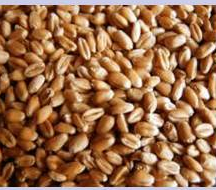 .
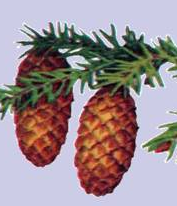 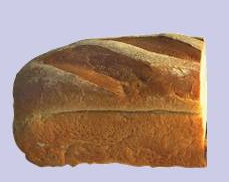 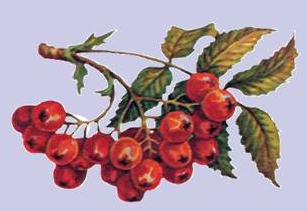 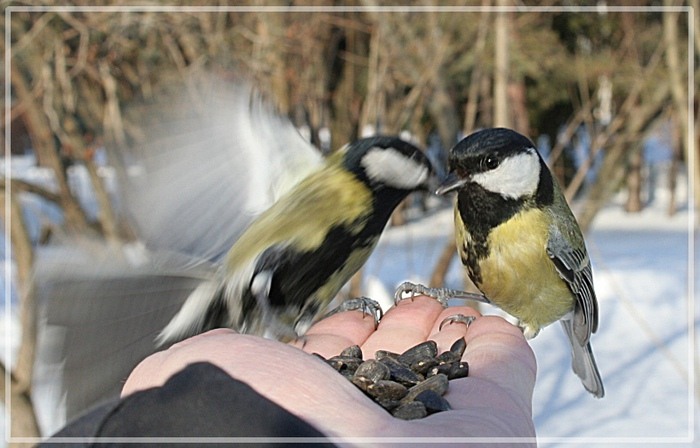 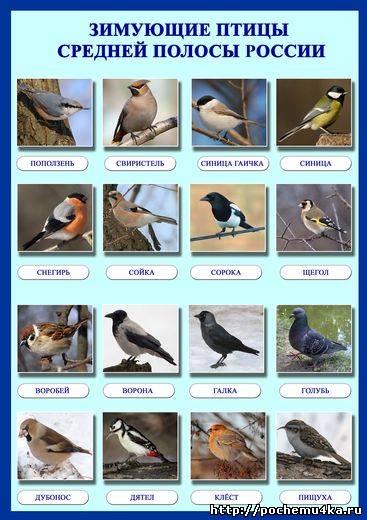